Maryland Lottery Players Profile(Q2’20)
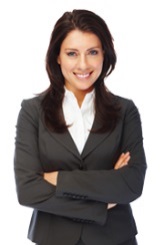 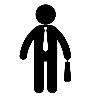 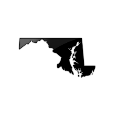 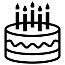 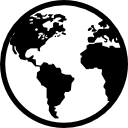 *Total Population numbers based on the US Census – Source for numbers and breakouts:
 ACS (American Community Survey), US Census, 2016.
**Past Year Players – respondents reporting having played any Maryland Lottery game in the past year
Overall margin of error/confidence interval +/- 3%
*** Includes Bi-Racial
Confidential